Experiências de conhecimento e ecologia dos saberes I
AULA 2
ROSANA PAULINO
ROSANA PAULINO
ROSANA PAULINO
Rosana Paulino
Rosana Paulino
Ludwig Wittgenstein
Sentimos que mesmo depois de serem respondidas todas as questões científicas possíveis, os problemas da vida permanecem completamente intactos.
Se a concepção do que seja conhecimento é historicamente situada, como destaca Peter Burke, é possível pensarmos qual a concepção de conhecimento atual? Ou uma nova perspectiva para estar à altura do presente?
EPISTEMOLOGIAS DO SULBoaventura de Sousa Santos e Maria Paula Meneses
Nos últimos dois séculos dominou uma epistemologia que eliminou da reflexão epistemológica o contexto cultural e político da produção e reprodução do conhecimento.
Quais as consequências de tal descontextualização? São possíveis outras epistemologias?
Impacto do capitalismo e do colonialismo modernos na construção das epistemologias dominantes.
Não há epistemologias neutras. Contextuais.
Toda a experiência social produz e reproduz conhecimentos.
_____________________________________________________________
Epistemologia = toda a noção ou ideia, refletida ou não, sobre as noções do que conta como conhecimento válido.
EPISTEMOLOGIAS DO SULBoaventura de Sousa Santos e Maria Paula Meneses
Ideias mestras compartilhadas pelos diferentes autores ao longo do livro:
Epistemologia dominante é uma epistemologia contextual assentada numa dupla diferença: a diferença cultural do mundo moderno cristão ocidental e a diferença política do colonialismo e capitalismo → pretensão de universalidade plasma a ciência moderna, resultado da intervenção epistemológica baseada na força com que a intervenção política, econômica e militar do colonialismo e do capitalismo modernos se impuseram aos povos e culturas não-ocidentais e não-cristãos;
 Epistemicídio: supressão dos conhecimentos locais → homogeneização do mundo, obliterando as diferenças culturais;
 Ciência moderna não foi, nos últimos dois séculos, nem um mal incondicional nem um bem incondicional. Ela própria é diversa internamente, o que lhe permite intervenções contraditórias na sociedade → institucionalidade (legitimação).
Crítica desse regime epistemológico é possível devido a um conjunto de circunstâncias → revolução da informação e da comunicação. Visualização da diversidade cultural e epistemológica do mundo; [movimentos sociais]
Reconhecimento da diversidade epistemológica tem lugar no interior assim como na relação entre ciência e outros conhecimentos.  Epistemologias do sul.
EPISTEMOLOGIAS DO SULBoaventura de Sousa Santos e Maria Paula Meneses
“(...) o colonialismo, para além de todas as dominações por que é conhecido, foi também uma dominação epistemológica, uma relação extremamente desigual de saber-poder que conduziu à supressão de muitas formas de saber próprias dos povos e/ou nações colonizados. As epistemologias do sul são o conjunto de intervenções epistemológicas que denunciam essa supressão, valorizam os saberes que resistiram com êxito e investigam as condições de um diálogo horizontal entre conhecimentos. A esse diálogo entre saberes chamamos ecologias dos saberes” (p.13).
[Epistemologias do Sul: desmonumentalizar o ocidente – aumentar a conversa do mundo – outras conversas, outros sujeitos que não cabem na concepção ocidental do mundo]
PARA ALÉM DO PENSAMENTO ABISSALBoaventura de Sousa Santos
Concessão à ciência moderna do monopólio da distinção universal entre o verdadeiro e o falso → formas científicas e não-científicas de verdade. 
Invisibilidade de formas de conhecimento (desaparecem como conhecimentos relevantes, compreensíveis ou comensuráveis por se encontrarem para além do universo do verdadeiro e do falso). Exclusão. Ver p.31.
Não existe justiça social global sem justiça cognitiva global.
“Na ecologia de saberes a busca de credibilidade para os conhecimentos não-científicos não implica o descrédito do conhecimento científico” (todos os conhecimentos têm limites internos e externos – intervenção no real): “A utopia do interconhecimento é aprender outros conhecimentos sem esquecer os próprios”.
Todos os conhecimentos sustentam práticas e constituem sujeitos.
Tradução intercultural.
Proposta de um programa de pesquisa para a construção epistemológica de uma ecologia dos saberes (p. 55).
Modernidade e ambivalênciaZigmunt Bauman
Prática tipicamente moderna: esforço para exterminar a ambivalência = esforço para definir com precisão – e suprimir ou eliminar tudo que não poderia ser ou não fosse precisamente definido.
A existência é moderna na medida em que se bifurca em ordem e caos.
Um mundo ordeiro é um mundo no qual “se sabe como ir adiante”.
Classificar: dar ao mundo uma estrutura; incluir/excluir – produção do refugo – outro, estranho
A existência é moderna na medida em que é produzida e sustentada pelo projeto, manipulação, administração, planejamento.
O outro do intelecto moderno é a polissemia, a dissonância cognitiva, as definições polivalentes, a contingencia, os significados superpostos no mundo das classificações e arquivos bem ordenados.
Diversidade Cultural/Direitos Culturais
Quando uma pessoa, sozinha ou em grupo, não pode exercer livremente seus direitos de autodeterminação e de livre identificação, a eficácia dos outros direitos humanos fica comprometida (Fahida Shaheed).

Desafio da defesa da universalidade dos direitos humanos, ao mesmo tempo em que se mantém o direito de todos os indivíduos e comunidades a promover, proteger e desenvolver suas culturas.
Diversidade cultural = várias concepções de mundo - experiência com o mundo é diversa.
Premissa fundamental do discurso da diversidade cultural = o reconhecimento do valor cultural dos diversos grupos serve como plataforma para a reivindicação de direitos.
Os direitos culturais indicam que cada indivíduo tem capacidade de produzir conhecimento e cultura e também deles fruir. 
Diversidade deixou de significar a mera afirmação da “pluralidade” para passar a significar ao mesmo tempo ‘alteridade’ e interculturalidade (Martin-Barbero).

Direito à igualdade na diferença (Homi Bhabha).
Universalidade com racismo e cidadania formal sem igualdade (idem).
Michel Foucault
Todo poder engendra um saber. Não há saber neutro. Todo saber é político. Todo saber tem sua gênese em relações de poder.
Todo ponto de exercício do poder é, ao mesmo tempo, um lugar de formação de saber – assegurar o exercício de um poder.
Poder não é um objeto natural, uma essência, uma coisa = é uma prática social constituída historicamente.
Poder se exerce em níveis variados e em pontos variados da rede social: microfísica do poder – domínio sobre o corpo, gestão da vida – poder disciplinar (organização do espaço/controle do tempo).
Poderes não estão localizados em nenhum ponto específico da estrutura social. Funcionam como uma rede de dispositivos – existem práticas e relações de poder (onde há poder há resistência).
Dominação não se baseia apenas na repressão.
Como se formaram domínios de saber a partir de práticas políticas disciplinares (Ciências Humanas).
Pele negra, máscaras brancasFranz Fanon (1952)
Para o negro existe apenas um destino. E ele é branco.
O que nós queremos é ajudar o negro a se libertar do arsenal de complexos germinados no seio da situação colonial.
No mundo branco, o negro encontra dificuldades na elaboração de seu esquema corporal. O conhecimento do corpo é unicamente uma atividade de negação. É um conhecimento em terceira pessoa.
O branco que traz a verdade aos selvagens, uma verdade toda branca.
______________________________________________________________
Representação da alteridade – discurso colonial apresenta o colonizado como uma população degenerada, com base na origem racial de modo a justificar a conquista e estabelecer sistemas de administração e instrução.
______________________________________________________________
“Os olhos do homem branco destroçam o corpo do homem negro e nesse ato de violência epistemológica seu próprio quadro de referência é transgredido, seu campo de visão perturbado”. (Homi Bhabha, sobre Fanon)
ORIENTALISMOEdward Said
Expor sistema de representação examinando os diversos discursos europeus que constituem o “Oriente” como uma zona do mundo unificada em termos raciais, geográficos, políticos e culturais.
Visões e saberes estabelecidos sobre o Oriente – força do discurso colonial e pós-colonial como intervenção teórica e cultural – corpo teórico e prático – sistema de conhecimento.
Forma de “fazer ciência” está em causa, “a maneira como determinado discurso, erudito e sofisticado, constitui-se como legítimo, malgrado sua fragilidade conceitual” [Ortiz].
Orientalismo: estilo de pensamento baseado em uma distinção ontológica e epistemológica feita entre o “Oriente” e o “Ocidente”.
Forma de pensamento para tratar o que é estrangeiro.
Essência do orientalismo: distinção inextirpável entre a superioridade ocidental e a inferioridade oriental.
Relação de poder e dominação [“põe o ocidental em toda uma série de relações possíveis com o Oriente, sem que ele perca jamais a vantagem relativa”].
Diferença entre culturas: criadora de uma frente de batalha que as separa e um convite ao Ocidente para que as domine, controle, governe.
ORIENTALISMOEdward Said
“O que me interessa agora é sugerir como o consenso liberal geral de que o ‘verdadeiro’ conhecimento é  fundamentalmente apolítico (e de que, ao contrario, o conhecimento abertamente político não é conhecimento ‘verdadeiro’) obscurece as circunstâncias políticas extremamente organizadas, ainda que de modo obscuro, que predominam quando o conhecimento é produzido”. (p.22)
Arquitetura da destruiçãoPeter Cohen, 1989
https://www.youtube.com/watch?v=gDqGT4xepjQ
(14:31 – 21:03)

Nazismo a partir de uma perspectiva estética: higienização, eugenia, saúde (medicina) – embelezamento, ideal ariano.
Sociedade de riscoUlrich Beck
Ver p.236
Na sociedade industrial a “lógica” da produção de riqueza domina a “lógica” da produção de riscos, na sociedade de risco essa relação se inverte (ameaças globais supranacionais).
Fim do monopólio das pretensões científicas do conhecimento: a ciência se torna cada vez mais necessária mas, ao mesmo tempo, cada vez menos suficiente para a definição socialmente vinculante de verdade.
Falibilidade e limites da ciência: êxitos e fracassos evidenciados no espaço público
Não foi o fracasso, mas o sucesso das ciências, o que levou a que fossem destronadas.
Busca de soluções aos problemas causados pela ciência moderna 
Cientifização simples: controle da natureza
Dissolução do monopólio social da ciência sobre a verdade.
Cientifização simples para cientifização reflexiva: cientifização não apenas da natureza, do homem e da sociedade, mas de si, seus produtos, efeitos e erros; riscos.	
“O debate público sobre riscos da modernização é a via de conversão de erros em oportunidades de expansão sob condições de cientificização reflexiva”.
Sociedade de riscoUlrich Beck
“A ciência tornou-se humana. Está repleta de falhas e enganos. Mas também, é possível fazer ciência sem a verdade, talvez até melhor, mais honesta, versátil, ousada, corajosa” (p.250).
“O uso social começa a (co)determinar o que vale como   conhecimento”. O local de controle e o tipo de critérios se deslocam: de dentro para fora, da metodologia para a política, da teoria para a aceitação social” (p.252).
“A ciência pode transformar-se a si mesma e, numa crítica de seu autoentendimento histórico, ser teórica e praticamente revivida” (p273).
Sociedade de riscoUlrich Beck
Pátios de manobra de problemas 
↓
 indicação do caminho a seguir na direção de distintos futuros sociais
↓
Futuros possíveis
Queremos saberGilberto Gil
https://www.youtube.com/watch?v=4BJQMcELDdY

Queremos saber,O que vão fazerCom as novas invençõesQueremos notícia mais sériaSobre a descoberta da antimatériae suas implicaçõesNa emancipação do homemDas grandes populaçõesHomens pobres das cidades
Das estepes dos sertõesQueremos saber,Quando vamos terRaio laser mais baratoQueremos, de fato, um relatoRetrato mais sério do mistério da luzLuz do disco voadorPra iluminação do homemTão carente, sofredorTão perdido na distânciaDa morada do senhor
Queremos saber,Queremos viverConfiantes no futuroPor isso se faz necessário preverQual o itinerário da ilusãoA ilusão do poderPois se foi permitido ao homemTantas coisas conhecerÉ melhor que todos saibamO que pode acontecerQueremos saber, queremos saberQueremos saber, todos queremos saber
A espiral da cultura científicaCarlos Vogt
Relação ciência ↔ sociedade
Cultura científica: divulgação científica e inserção no cotidiano da sociedade dos temas da ciência e da tecnologia.
Criação (arte/ciência) – desenvolvimento da sociedade.
Processo que envolve o desenvolvimento científico é um processo cultural: produção, difusão entre pares e na dinâmica social do ensino e da educação, divulgação para a sociedade com vistas ao estabelecimento das relações críticas necessárias entre o cidadão e os valores culturais de seu tempo e de sua história.
Diálogo com a sociedade como parte inerente da ciência: participação ativa do cidadão no processo cultural em que a ciência e a tecnologia entram cada vez mais no cotidiano social – Sociedade do conhecimento.
“Estará a sociedade fadada a viver na exterioridade completa da compreensão e do entendimento daquilo que hoje, mais do que nunca, por ser também riqueza, estrutura e determina o conjunto de nossas relações de trabalho, de nossos valores culturais e éticos, e mesmo cotidianos de nossas esperanças?”.
A espiral da cultura científicaCarlos Vogt
Dinâmica do processo da cultura científica
Cultura com aspasManuela Carneiro da Cunha
“O pensamento indigenista, ou seja, como os índios são pensados pelos que os regiam – políticos, administradores ou missionários -, é e sempre foi histórico. Sua historicidade significa que não intervêm na política indigenista apenas conveniências e expedientes mas todo um debate de ideias renovado a cada época por novas razões ao mesmo tempo religiosas ou filosóficas, políticas, sociais, jurídicas, em suma, todo um universo de representações...” (p.10).
“Numa surpreendente mudança de rumo ideológico, as populações tradicionais da Amazônia, que até recentemente eram consideradas como entraves ao “desenvolvimento’, ou na melhor das hipóteses como candidatas a ele, foram promovidas à linha de frente da modernidade. Essa mudança ocorreu basicamente pela associação entre essas populações e os conhecimentos tradicionais e a conservação ambiental. Ao mesmo tempo, as comunidades indígenas, antes desprezadas ou perseguidas pelos vizinhos da fronteira, transformaram-se de repente em modelos para os demais povos amazônicos despossuídos” (p.277).
Conhecimentos tradicionais são conjuntos duradouros de formas particulares de gerar conhecimentos. O conhecimento tradicional, segundo essa visão, não é necessariamente antigo. Tradicionais são seus procedimentos – suas formas, não seus referentes” (p.365)
Relações e dissensões entre saberes tradicionais e saber científicoManuela Carneiro da Cunha
Enorme diferença entre os conhecimentos tradicionais e o saber científico.
O conhecimento indígena é conceitualizado como o avesso das ideias dominantes.
O conhecimento científico se afirma, por definição, como verdade absoluta, até que outro paradigma o venha a sobrepujar.
Universalidade do conhecimento científico não se aplica aos saberes tradicionais (acolhem as diferenças).
Há pelo menos tantos regimes de conhecimento tradicional quanto existem povos.
Ambos são formas de procurar saber e agir sobre o mundo. E ambos são obras abertas, inacabadas, se fazendo constantemente.
Conhecimento tradicional consiste tanto ou mais em seus processos de investigação quanto nos acervos já prontos transmitidos pelas gerações anteriores. Processos. Modos de fazer. Outros protocolos.
Tempo de experimentação
Profundas diferenças quanto à definição e ao regime.
Relações e dissensões entre saberes tradicionais e saber científicoManuela Carneiro da Cunha
O conhecimento científico é hegemônico.
É possível criar pontes entre eles?
Lógicas diferentes. Unidades conceituais/unidades perceptuais (qualidades sensíveis). Lévi-Strauss.
Lógica conceitual→ grandes conquistas tecnológicas e científicas
Lógica perceptual → descobertas, invenções e associações notáveis (fundamentado no peso das experiências visuais, auditivas e perceptivas).
O que as ciências tradicionais podem aportar à ciência? Farmacologia, medicina tradicional, saber ecológico
___________________________________________________________________
“A compreensão dos conceitos de medicina tradicional em geral, e de suas práticas médicas, em particular, pode ser útil na gênese de verdadeira inovação nos paradigmas de uso e desenvolvimento de drogas psicoativas” – Elaine Elizabetsky (p306)
Não é simples validação de conhecimentos tradicionais (condescendência), mas reconhecimento de que os paradigmas e práticas das ciências tradicionais são fontes potenciais de inovação da nossa ciência.
Um dos corolários dessa postura é que as ciências tradicionais devem continuar funcionando e pesquisando.
Relações e dissensões entre saberes tradicionais e saber científicoManuela Carneiro da Cunha
Conhecimento tradicional considerado patrimônio da humanidade até 1992 – propriedade intelectual.
Patentes
Aportes do conhecimento tradicional para a farmacologia, para a agronomia.
Biopirataria por estrangeiros e por brasileiros.
O Brasil “está perdendo uma oportunidade histórica, a de instaurar um regime de colaboração e intercâmbio respeitosos com suas populações tradicionais” (p.309).
Desenvolver ciência e tecnologia para a floresta de pé – conhecimentos tradicionais e científicos lado a lado, em interação e colaboração, não fusão. Seu valor está na diferença.
Encontrar os meios institucionais adequados para preencher três condições:
Reconhecer e valorizar as contribuições dos saberes tradicionais para o conhecimento científico;
Fazer participar as populações que as originaram nos seus benefícios;
Preservar a vitalidade da produção do conhecimento tradicional.
Enciclopédia de Medicina Tradicional MATSÉS
https://news.mongabay.com/2015/06/amazon-tribe-creates-500-page-traditional-medicine-encyclopedia/
Enciclopédia xamânica, escrita a partir da visão de mundo dos Matsés, descrevendo como os animais da floresta estão envolvidos na história natural das  plantas e conectados com as doenças. Conservação biocultural.
Enciclopédia de medicina tradicional, compilada por cinco xamãs (com ajuda da Acaté) detalha cada planta e animal utilizados pelos Matsés (Peru e Brasil) para curar uma infinidade de doenças. Escrito na língua nativa. Além do registro, garantir que o conhecimento não seja roubado por empresas e pesquisadores (biopirataria). Modelo replicável para outras comunidades indígenas. Não será traduzida, publicada ou divulgada fora de suas comunidades.
Cada entrada é classificada pelo nome da doença, com uma explicação sobre como reconhecê-la pelos sintomas, a sua causa, quais plantas usar, como preparar o medicamento e opções terapêuticas alternativas. Acompanha uma fotografia feita pelos Matsés de cada planta nas entradas da enciclopédia.
Perspectivas futuras: formar jovens; integrar serviços de saúde “ocidentais” com práticas tradicionais (sistemas de saúde duais – agentes de saúde).                                                P.11
Uma história social do conhecimento IPeter Burke
Perspectiva histórica nos permite compreender o presente e pensar o futuro
Concepção do que seja conhecimento é historicamente situada (perspectiva econômica, social, política, cultural). Instituições que abriguem novas concepções do que seja o conhecimento.
Conflito, competição, permanente entre os sistemas intelectuais das elites acadêmicas e os conhecimentos alternativos.
O início do período moderno é marcado pela invenção da imprensa com tipos móveis de Guttenberg (1450), que facilitou a integração entre diferentes conhecimentos, padronizou o conhecimento. 
Período medieval europeu, os professores universitários eram quase todos membros do clero, e as universidades concentravam-se na transmissão do conhecimento, não em sua produção (p.39). A pluralidade de outros saberes era transmitida de maneira oral, o que mudou com a invenção da imprensa.
O Renascimento, e o humanismo que o caracteriza, opôs-se ao saber convencional escolástico que dominava as universidades da Idade Média. Ressurgimento da tradição clássica.
A Revolução Científica do século XVII, foi um processo de inovação intelectual que rejeitou tanto a tradição clássica como a medieval, incorporando conhecimentos alternativos ao saber estabelecido (química, botânica). A reboque disso, o monopólio da educação superior desfrutado pelas universidades foi posto à prova, e houve o surgimento de institutos de pesquisa e do pesquisador profissional. Academias, sec. XVIII, com apoio dos governantes, vão consolidando a sistematização do conhecimento, as trocas e os intercâmbios.
“Os grupos criativos, marginais e informais de um período regularmente se tornam as organizações formais, dominantes e conservadoras da próxima geração ou da seguinte” (p.51).
Período moderno: produção, coleta, armazenamento, recuperação e supressão da informação – conhecimento útil – saber gera efeitos de poder (Foucault) – poder e conhecimento se apoiando mutuamente – informações como parte ordinária do governo, exercício do controle baseado no conhecimento (coleta e sistematização das informações). Controle da vida da população, impostos, alimentá-los em tempo de fome, pestes etc. Gestão – cartografia, estatística – aumento da informação exigiu guarda e recuperação.
O lugar do conhecimento: centros e periferiasPeter Burke
Importância dos lugares de conhecimento – produção, circulação
Distribuição espacial do conhecimento – conhecimento “válido” – lugares onde o conhecimento foi descoberto, guardado ou elaborado e daqueles para os quais era difundido.
Importância das cidades - encruzilhada e pontos de encontro
Distribuição desigual do conhecimento: viagens e encontros - dinâmico
“O que as pessoas sabiam estava relacionado ao lugar onde viviam”.
Geografia do conhecimento – micronível e macronível
Espaços de sociabilidade
Capítulo se ocupará dos fluxos do conhecimento da “periferia da Europa para seus centros” e na crescente consciência  por parte dos europeus, do mundo para além da Europa.
Centralização do conhecimento: aperfeiçoamento  na comunicação física (novos canais) e surgimento do livro impresso: economia mundial, ascensão de grandes cidades (bibliotecas), centralização do poder
Interação periferia → centro
Gabinete de Curiosidades
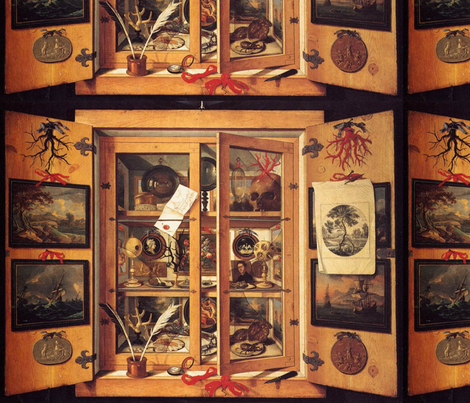 O lugar do conhecimento: centros e periferiasPeter Burke
Intercâmbio: República das Letras: comunidade do saber nos primórdios da Europa moderna – “redes de informação”.
Circulação e cooperação internacional entre essa rede de letrados, e as cidades vão desempenhar importante papel como locais de encontros e troca de informações.
Entrada na Europa de grande quantidade de “conhecimentos exóticos” – trabalho de campo
Importância do comércio – portos – na difusão e troca da informação: comércio ↔ informação
Frotas traziam informações
Poder econômico e político → informação e conhecimento
Portos: Lisboa, Sevilha, Veneza (XV/XVI) – Antuérpia, Amsterdã e Londres (séc. XVII).
Grandes cidades Roma, Paris, Londres.
Lugares de conhecimento: instituições oficiais e espaços não oficiais (praças, portos, mercados)
Imigrantes e refugiados: informação - conhecimento
http://www.dailymail.co.uk/news/article-3218000/Inside-Sahara-s-abandoned-City-Libraries-Stunning-images-prosperous-town-home-oldest-Islamic-texts-danger-swallowed-sand.html
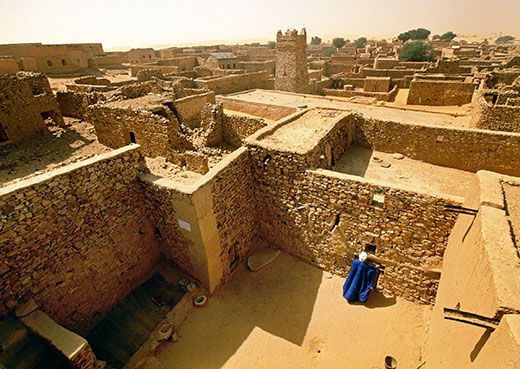 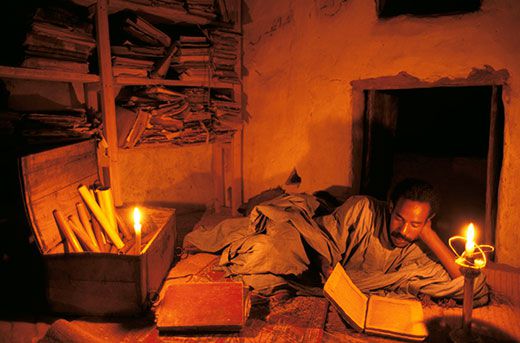 O lugar do conhecimento: centros e periferiasPeter Burke
Geografia das bibliotecas: confirma a predominância de certas cidades europeias
Cidades produzindo informações sobre si mesmas: crescente demanda por informação – lugares de circulação da informação, organização
Processamento do conhecimento: sistematização (compilar, checar, editar, traduzir, comentar, criticar, sintetizar) – produção do conhecimento por adição e adaptação às categorias reconhecidas (conhecimento das colônias).
Conhecimento redistribuído em forma impressa a partir das cidades: grandes cidades europeias eram importantes centros impressores.
“Como os europeus, os chineses e japoneses lidavam com o conhecimento exótico traduzindo-o para suas próprias categorias e encontrando um lugar para ele em seus próprios sistemas de classificação” (p.77): adaptação aos quadros de referência existentes.
Participação da sociedade para pensar futuro
1. Boaventura Sousa Santos: São possíveis outras epistemologias? Epistemologia dominante - descontextualizada – universalidade – Epistemicídio – supressão dos saberes - obliteração das diferenças culturais – consequências – alternativa: epistemologias do sul (diversidade epistemológica) – tradução intercultural – diálogo entre saberes: ecologia dos saberes. Diversidade do mundo continua desprovida de uma epistemologia adequada.
2. Carlos Vogt: Relação ciência/sociedade – Sociedade do conhecimento - “espiral evolutiva” – cultura científica: divulgação científica e inserção no cotidiano dos temas da ciência e da tecnologia - participação crítica - desenvolvimento.
3. Manuela Carneiro da Cunha: É possível criar pontes entre os saberes tradicionais e o saber científico (reconhecidamente diferentes)? O que as ciências tradicionais podem aportar à ciência? 
“Não é simples validação de conhecimentos tradicionais (condescendência), mas reconhecimento de que os paradigmas e práticas das ciências tradicionais são fontes potenciais de inovação da nossa ciência”.
4. Peter Burke: Geografia do conhecimento – perspectiva europeia – “Epistemologia do norte” – saber/pode
como a modernidade vai definindo o que é conhecimento, as formas dominantes de conhecimento - distribuição espacial do conhecimento – conhecimento “válido” – lugares onde o conhecimento foi descoberto, guardado ou elaborado e daqueles para os quais era difundido →fluxos do conhecimento da “periferia da Europa para seus centros” → crescente consciência  por parte dos europeus, do mundo para além da Europa. Centralização do conhecimento.
As mulheres na ciência brasileira: crescimento, contrastes e um perfil de sucesso Jacqueline Leta
“HISTORICAMENTE, a ciência sempre foi vista como uma atividade realizada por homens. Durante os séculos XV, XVI e XVII, séculos marcados por diversos eventos e mudanças na sociedade que possibilitaram o surgimento da ciência que conhecemos hoje, algumas poucas mulheres aristocráticas exerciam importantes papéis de interlocutores e tutores de renomados filósofos naturais e dos primeiros experimentalistas. Não obstante suas qualidades e competências, não lhes era permitido o acesso às intensas e calorosas discussões que aconteciam nas sociedades e academias científicas, que se multiplicaram no século XVII por toda a Europa e tornaram-se as principais instituições de referência da ainda reduzida comunidade científica mundial. No século XVIII, essa situação pouco se modificou e o acesso das mulheres a essa atividade, com poucas exceções, deveu-se principalmente à posição familiar que elas ocupavam: se eram esposas ou filhas de algum homem da ciência podiam se dedicar aos trabalhos de suporte da ciência, tais como, cuidar das coleções, limpar vidrarias, ilustrar e/ou traduzir os experimentos e textos. O século seguinte é marcado por ganhos modestos no acesso de mulheres às atividades científicas, como a criação de colégios de mulheres, mesmo assim, elas permaneceram às margens de uma atividade que cada vez mais se profissionalizava. A mudança nesse quadro inicia-se somente após a segunda metade no século XX, quando a necessidade crescente de recursos humanos para atividades estratégicas, como a ciência, o movimento de liberação feminina e a luta pela igualdade de direitos entre homens e mulheres permitiram a elas o acesso, cada vez maior, à educação científica e à carreiras, tradicionalmente ocupadas por homens”.

Estud. av. vol.17 no.49 São Paulo Sept./Dec. 2003
Ver também: http://jornal.usp.br/universidade/por-que-as-mulheres-desapareceram-dos-cursos-de-computacao/
Universalismo e diversidadeRenato Ortiz
“A diversidade cultural não pode ser vista apenas como uma “diferença”, algo que nos remete a alguma outra coisa. Toda “diferença” é produzida socialmente, é portadora de sentido simbólico e de sentido histórico. [...] O relativismo é uma visão que pressupõe a abstração das culturas de suas condições reais, tem-se a ilusão de que cada uma delas seria inteiramente auto-centrada.[...] As sociedades são relacionais, mas não relativas.[...] Dizer que a diferença é produzida socialmente nos permite distingui-la da ideia de pluralismo. [...]. As “diferenças” também escondem relações de poder. Assim, o racismo afirma a especificidade das raças para, em seguida, ordená-las segundo uma escala de poder. Por isso, é importante compreender os momentos em que o discurso sobre a diversidade oculta questões como a desigualdade. [...]  As interações entre as diversidades não são arbitrárias. Elas se organizam de acordo com as relações de forças manifestas nas situações históricas. Existe ordem e hierarquia. Se as diferenças são socialmente produzidas, isso significa que à revelia de seus sentidos simbólicos elas serão marcadas pelos interesses e conflitos definidos fora de seu círculo interno. A diversidade cultural é diferente e desigual porque as instâncias e instituições que as constroem possuem distintas posições de poder e legitimidade”.